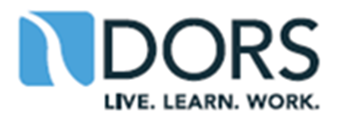 Pre-Employment Counselor Performance Evaluations
October 2018
Background
Implementation of  Pre-Employment Transition Services:
    - Collaboration with State Department of Ed
    - Contracting of Professional Marketing firm
    - Stakeholder Focus Groups
    - Procured vs. Direct Services
Background
Pre-Employment Transition Services program:
    
                    “LEVEL UP”
Background
The Level Up Counselor (Pre-ETS) positon was implemented in 2015.

Exclusive to only Pre-ETS population.

We presently have 10 Level Up Counselors spread over 3 regions coving the vast majority of public schools within CT.
Background
All Level Up Counselors remain classified by HR as VR counselors.

Each of the current 10 counselors came from a general caseload assignment.

Unique role assigned to school systems to identify potentially eligible students and help facilitate their engagement in Pre-ETS services.
Background
Pre-ETS service provision can mean:

Services provided directly by the Counselor (individual or group-based)
Services authorized by the counselor and provided by a contracted CRP.
Services provided by the school and guided by the Level Up Counselor

Level Up Counselors are given the autonomy to facilitate service provision in a way that works best in each school system.
Evaluating Performance
Different Counselor Role
                                   +
                      Different Objectives 

          Need for new Evaluation Methodology
Evaluating Performance
To develop performance expectations CT-General assembled a workgroup consisting of 3 Level Up Counselors, the Level Up Supervisor, and 3 staff from central office.

Our goal was to develop a 
   tool that was acceptable 
   on all levels.
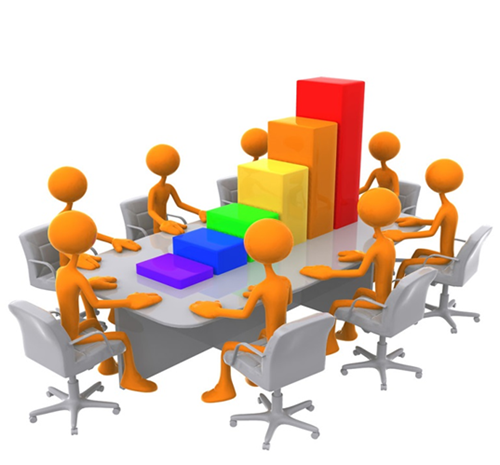 Evaluating Performance
Central to the discussions was the general concept created by WIOA that VR programs will provide a series of Pre-ETS services to potentially eligible students helping to better prepare them for their entry into the world or work or possibly into the VR system. 

How each of the Level Up Counselors achieves this will be different so evaluating performance has to be broad enough to evenly measure efforts among all counselors.
Consensus
After multiple in-person meetings and phone conferences, we agreed upon a few core areas of measurement

Caseload Size and the number of new Level Up Cases opened during a rating period.
Percent of overall caseload served during a rating period
Number of counselor run groups administered during a rating period.
Methodology
Overall format approved through Labor Management:

Quality
Quantity
Dependability
Attendance
Ability to deal with people

We are assigning point values to measure Quality and Quantity. Attendance is based on occurrences. Dependability and Ability to deal with people are subjective measures rated by the supervisor
Methodology
Quantity – Measured by Caseload Size and the number of new Level Up Cases Opened

Caseload Size  
To determine the appropriate caseload size we examined a the 12-month average of all Level Up Counselors.

 Average among all Level Up Counselors = 101

Using that average we then developed a rating system to assign a point value for their caseload size.
Methodology
New Cases Opened 

To determine the expectation for new cases opened, we examined a the 12-month average of all Level Up Counselors.
The average number of cases opened in a 12-month period was 104.

Using that average we then developed a rating system based on that average to assign a point value for new cases opened.
Methodology
Points from each category are combined to determine overall rating
Methodology
Quality – Measured by the percent of caseload served and the number of groups run by the counselor.

Percent of Caseload Served – Determined by the number of individuals on a caseload that are reported to have received a service (provided, paid, comparable) as reported on the RSA 911 report.

Sampling 4 quarters of data the average was 56% of their caseload

Examining that average, we developed a rating system to develop a point value for that category.
Methodology
Sampling: Percent of Caseload Served
Methodology
Groups Run by Counselor – The number of groups run by the counselor during a rating period as self-reported by the Level Up Counselor.

Level Up Counselors are encouraged to used a variety of different approaches for service provision to better manage the fiscal resources available for paid Level Up Services. Running groups also allows the Level Up Counselor to be more far reaching in supports to the population.

Because not all Level Up Counselors provide group services, we decided to start out with a basic expectation of 10 groups as a standard which is about 1 per month for the whole school year.
Methodology
Points from each category are combined to determine overall rating
Methodology
Dependability - Refers to demonstrated ability to assume full responsibility for job duties by consistently maintaining a well-managed caseload.

Timeliness and accuracy  of authorizations
Timely closures
Demonstrating fiscal responsibility by investigating similar benefits for all services
Student engagement every 3 months
Documentation in ECF in a timely manner
Demonstrated willingness to try new/different methods or practices 
Willingness to take on extra duties, demonstrating initiative and stepping up to provide/offer assistance
Requesting assistance when needed
Timely response to supervisor  and mgt requests
Actively engaged in the community i.e. presentations in schools or community
Methodology
Ability to Deal with People – 

Rating is based upon:
    - frequency of contacts and interactions
    - On-going working relationships (external)
    - On-going working relationships (internal)
Methodology
Considerations for Ability to Deal with People:

Supervisor’s counseling observations and interactions with others
Willingness to take on/continue with ‘harder’ cases
Feedback received from others 
Ability to work as part of a team
Interactions with direct supervisor and ability to accept and implement suggestions
Ability to negotiate and handle conflict with consumers, their families, advocates, CRPs and your co-workers
Questions
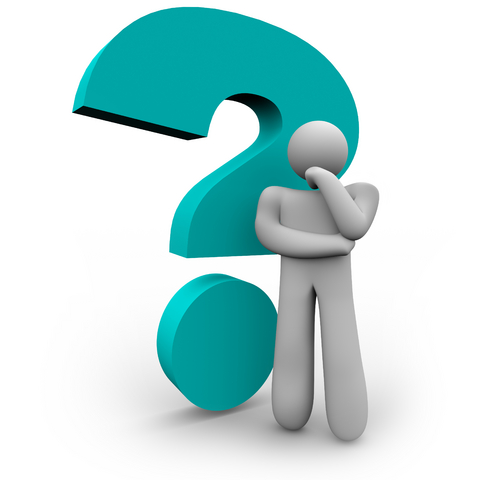